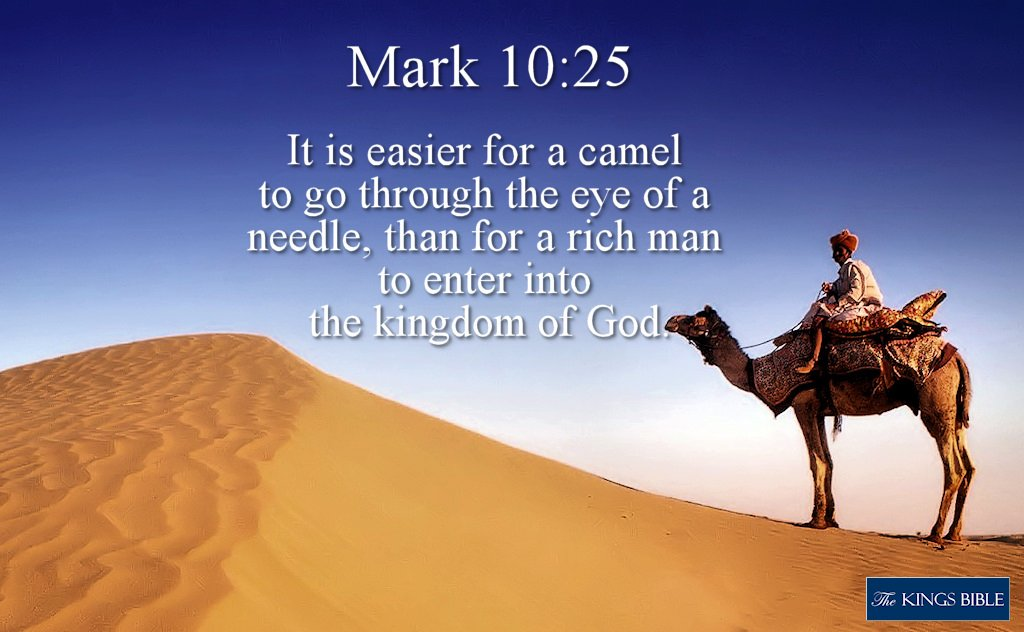 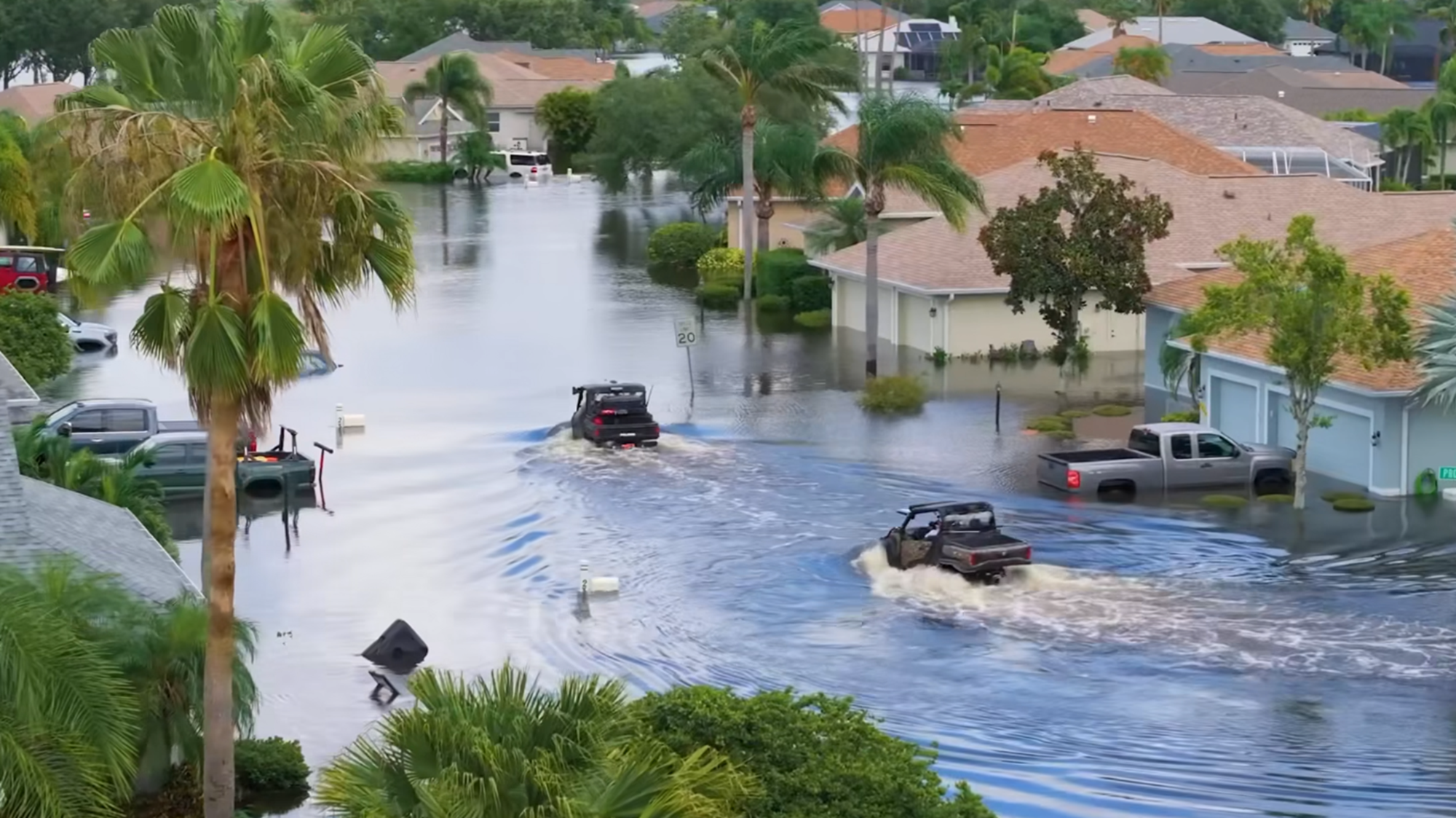 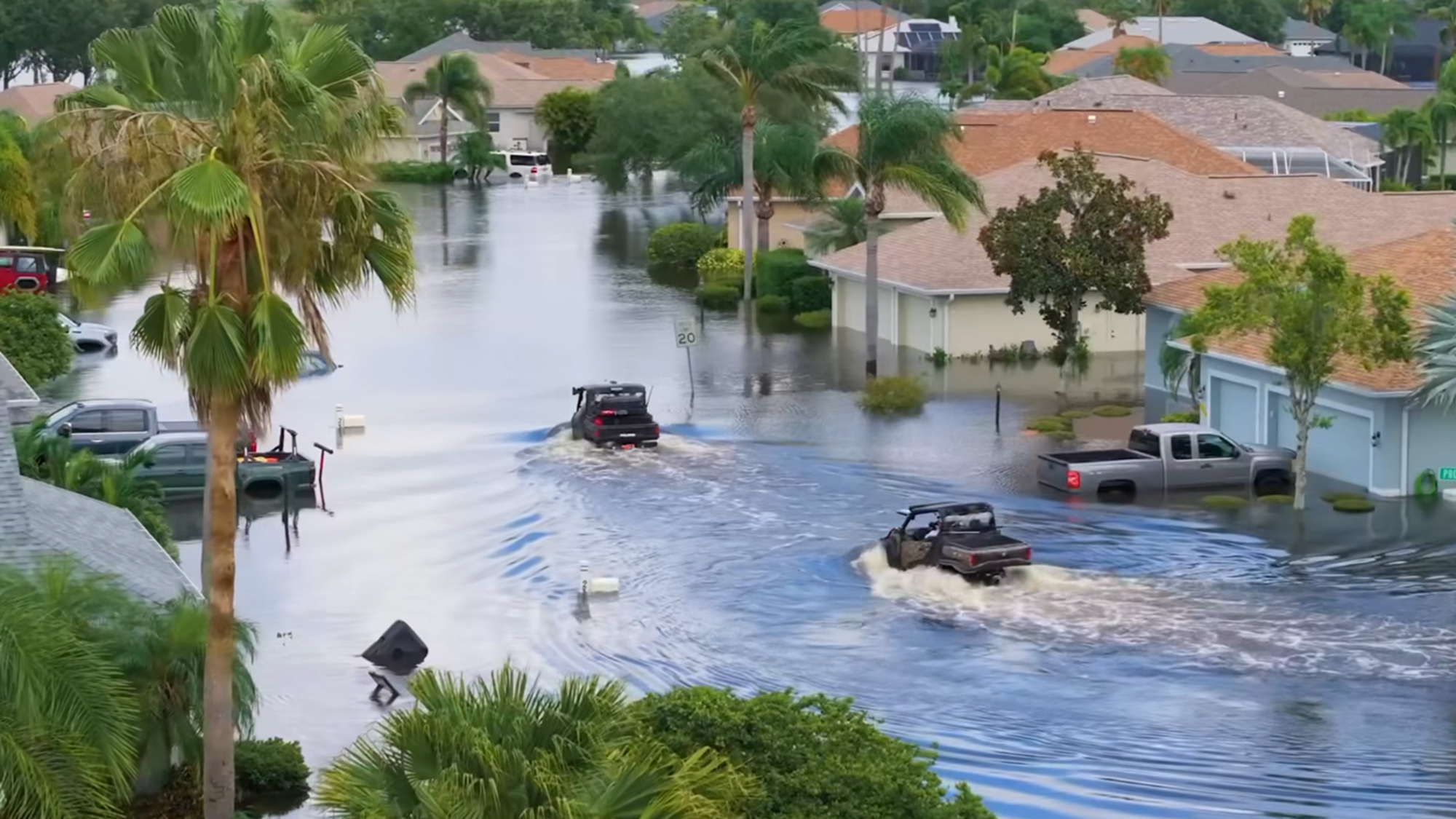 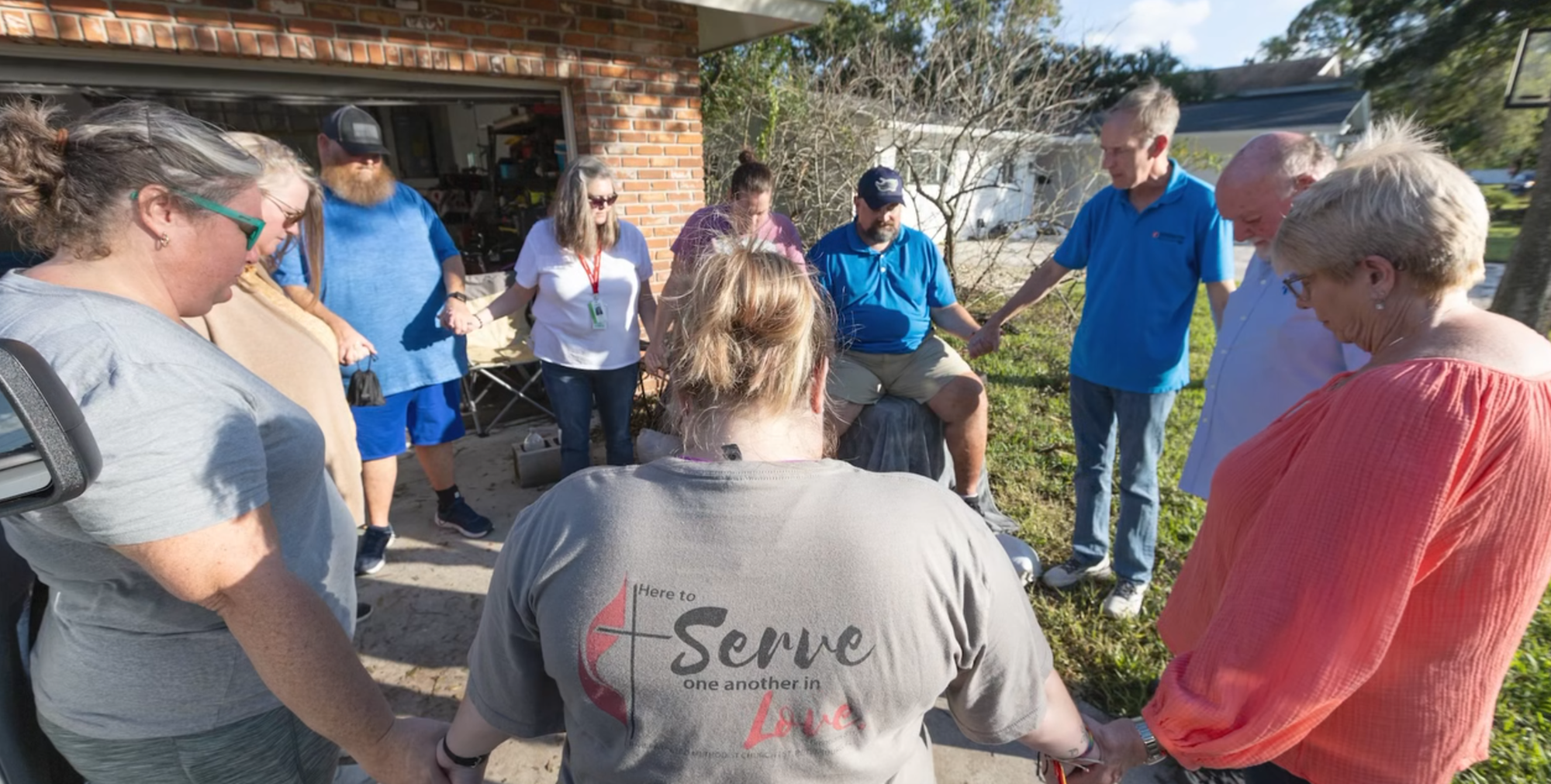 Pray for 
Hurricane 
Victims
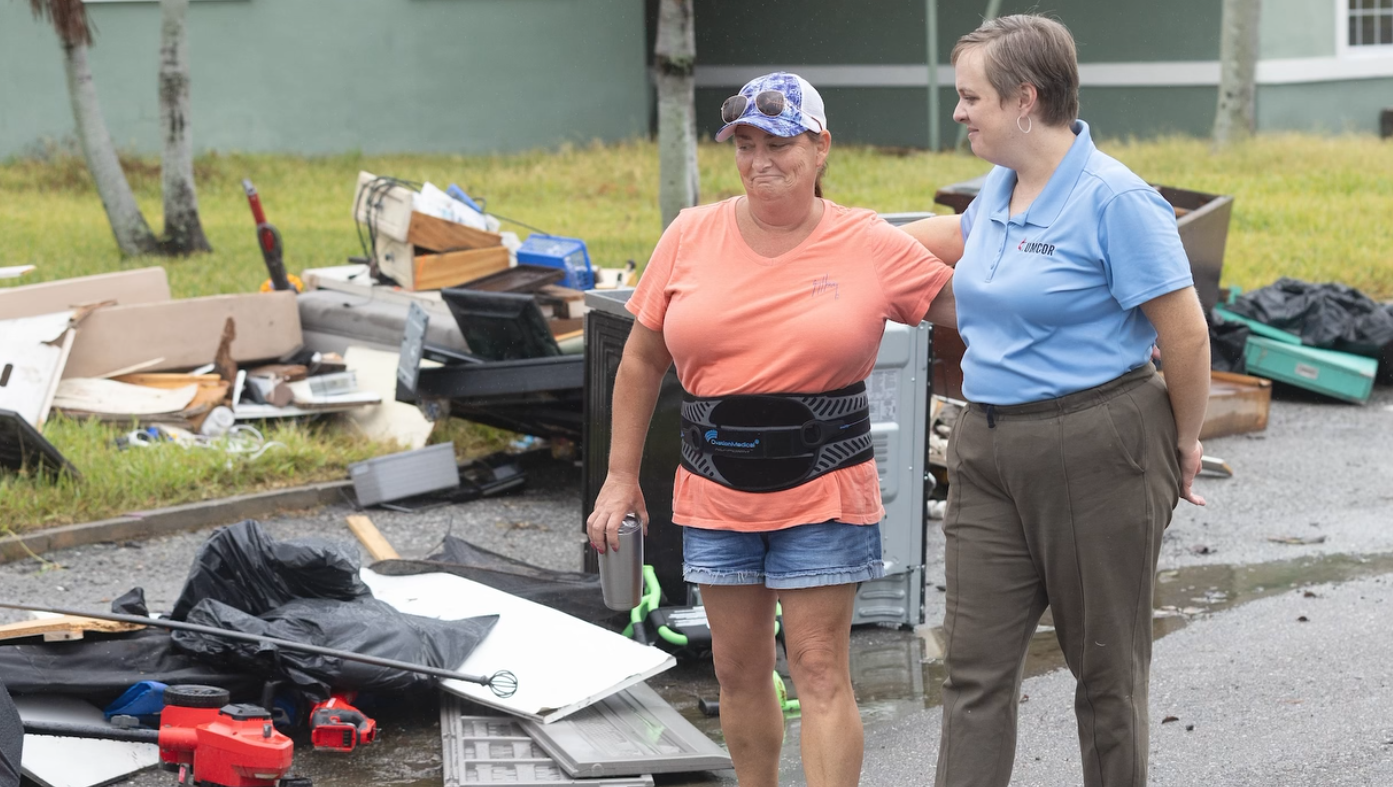 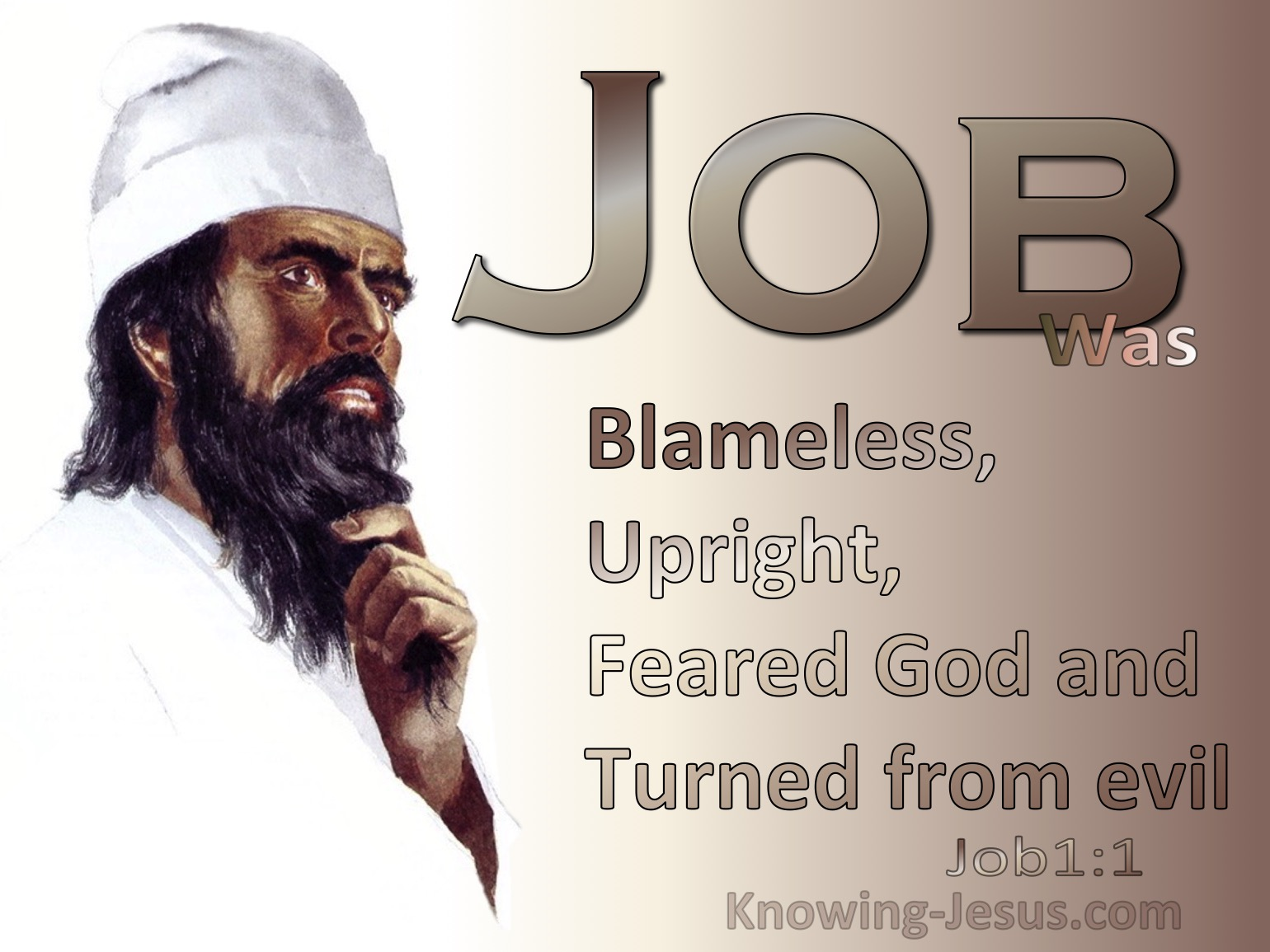 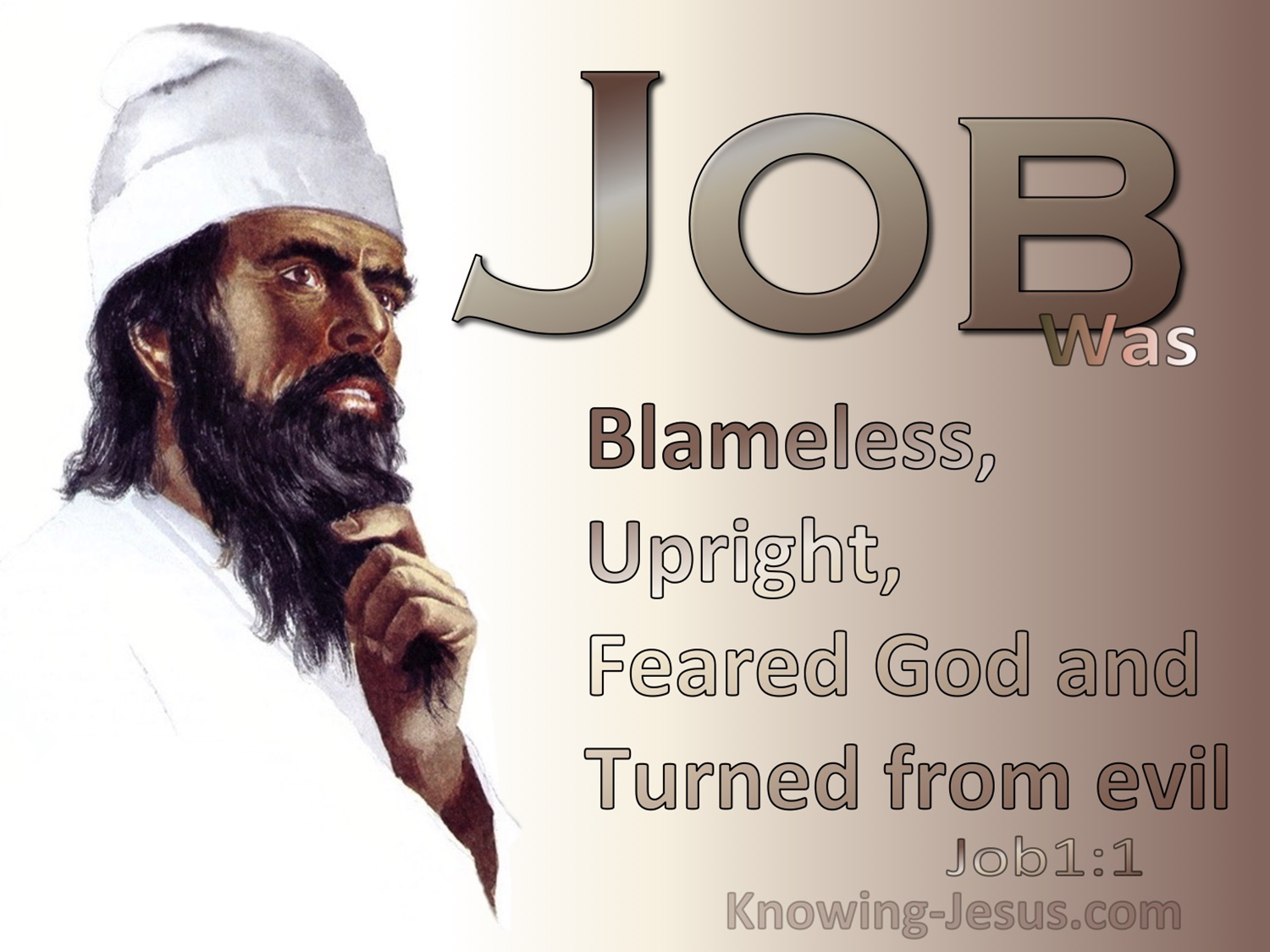 Job deals with Suffering
Psalms deal with Prayer 
Proverbs deal with Daily Life
Ecclesiastes deals with Doubt
Song of Songs deals with Love
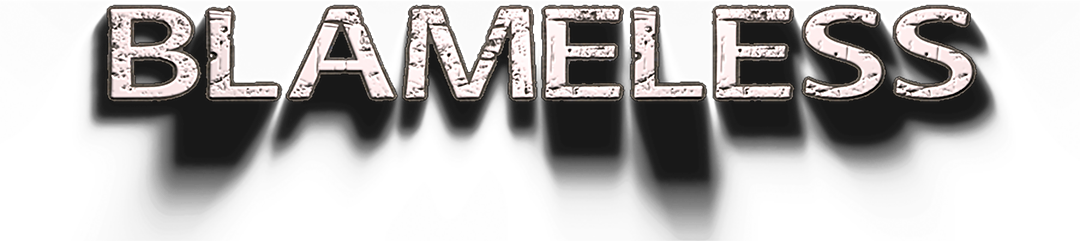 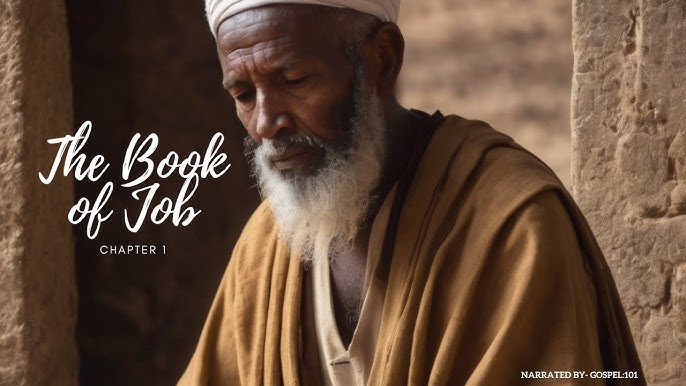 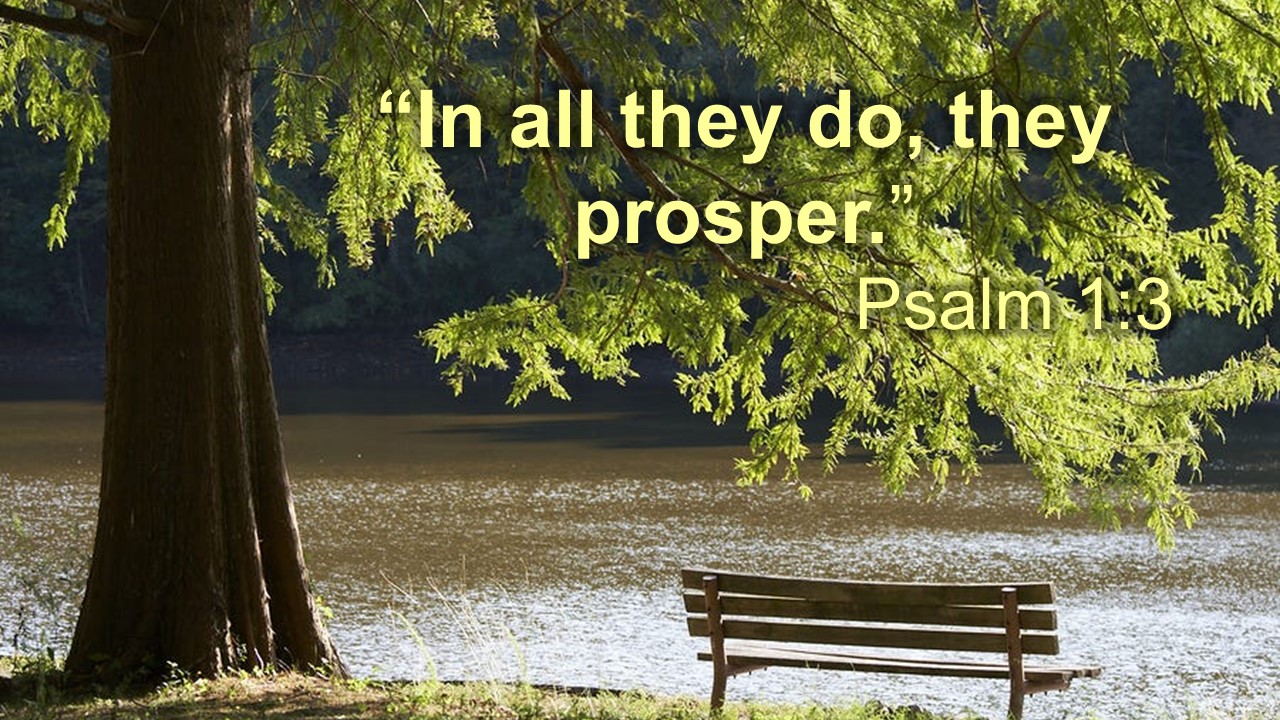 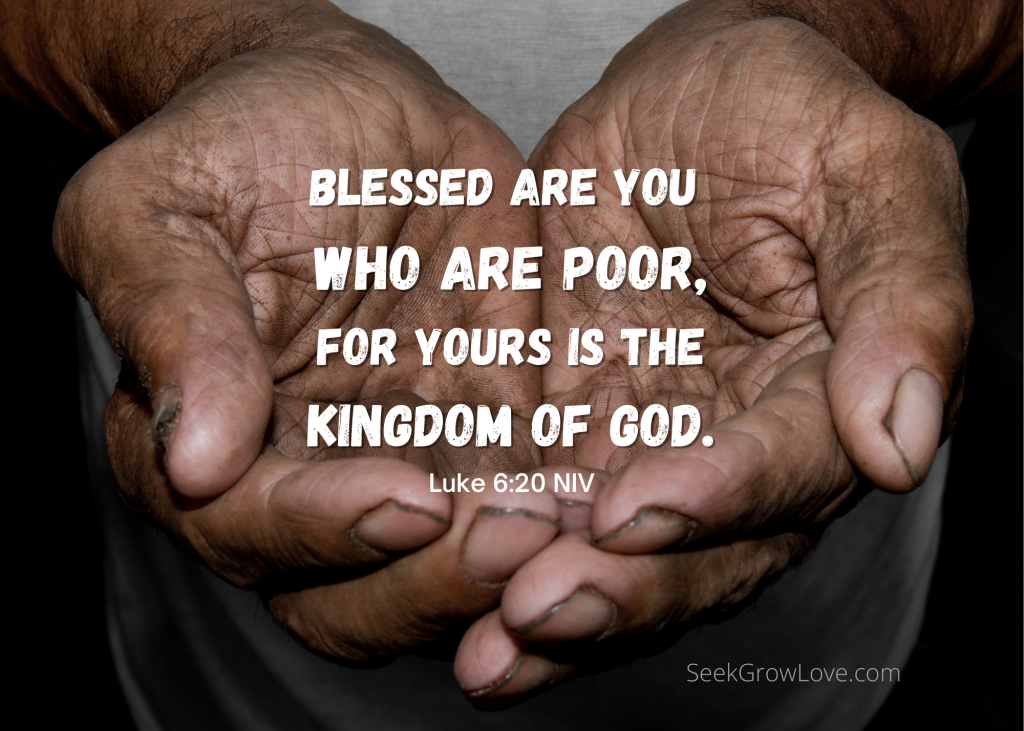 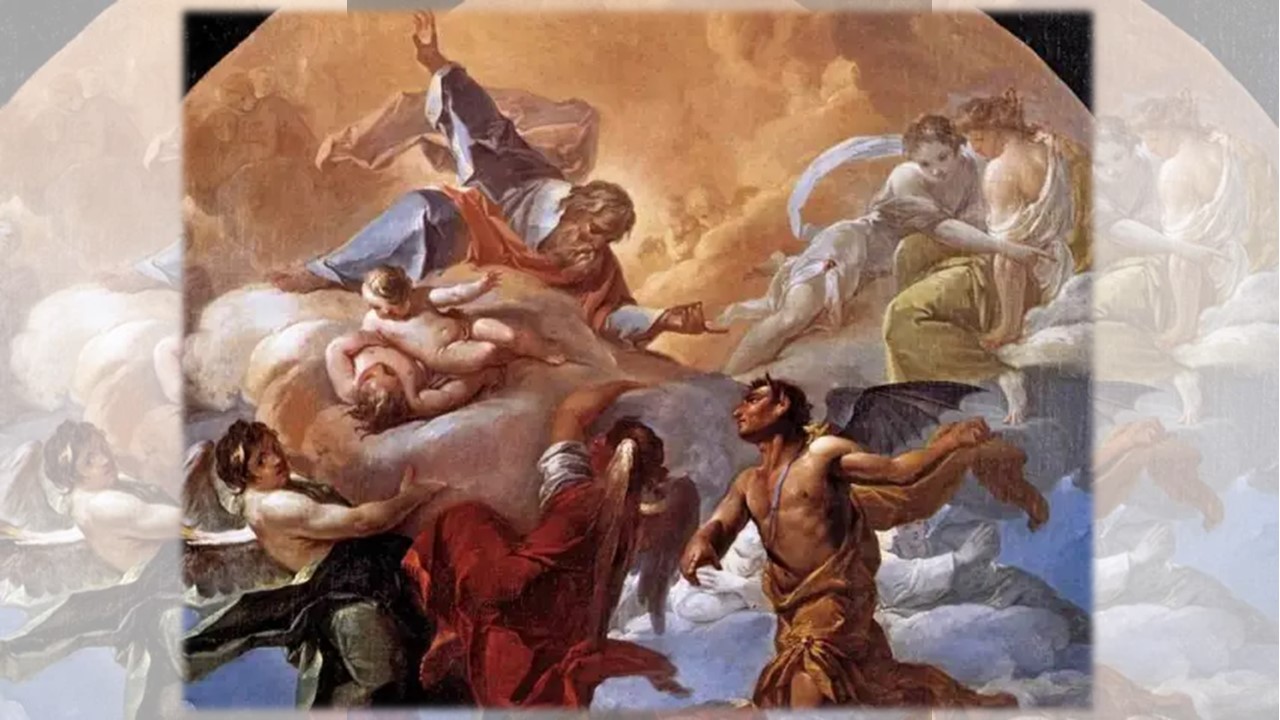 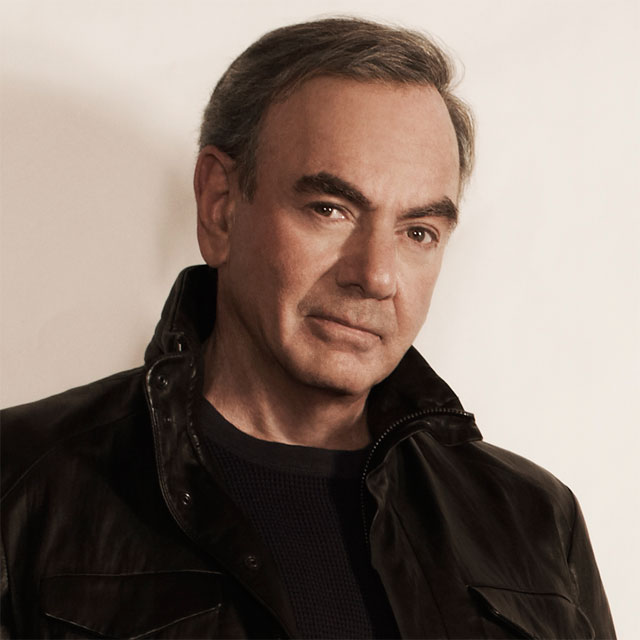 SOLITA
RY MAN
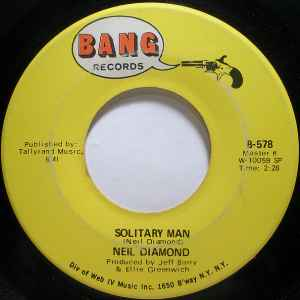 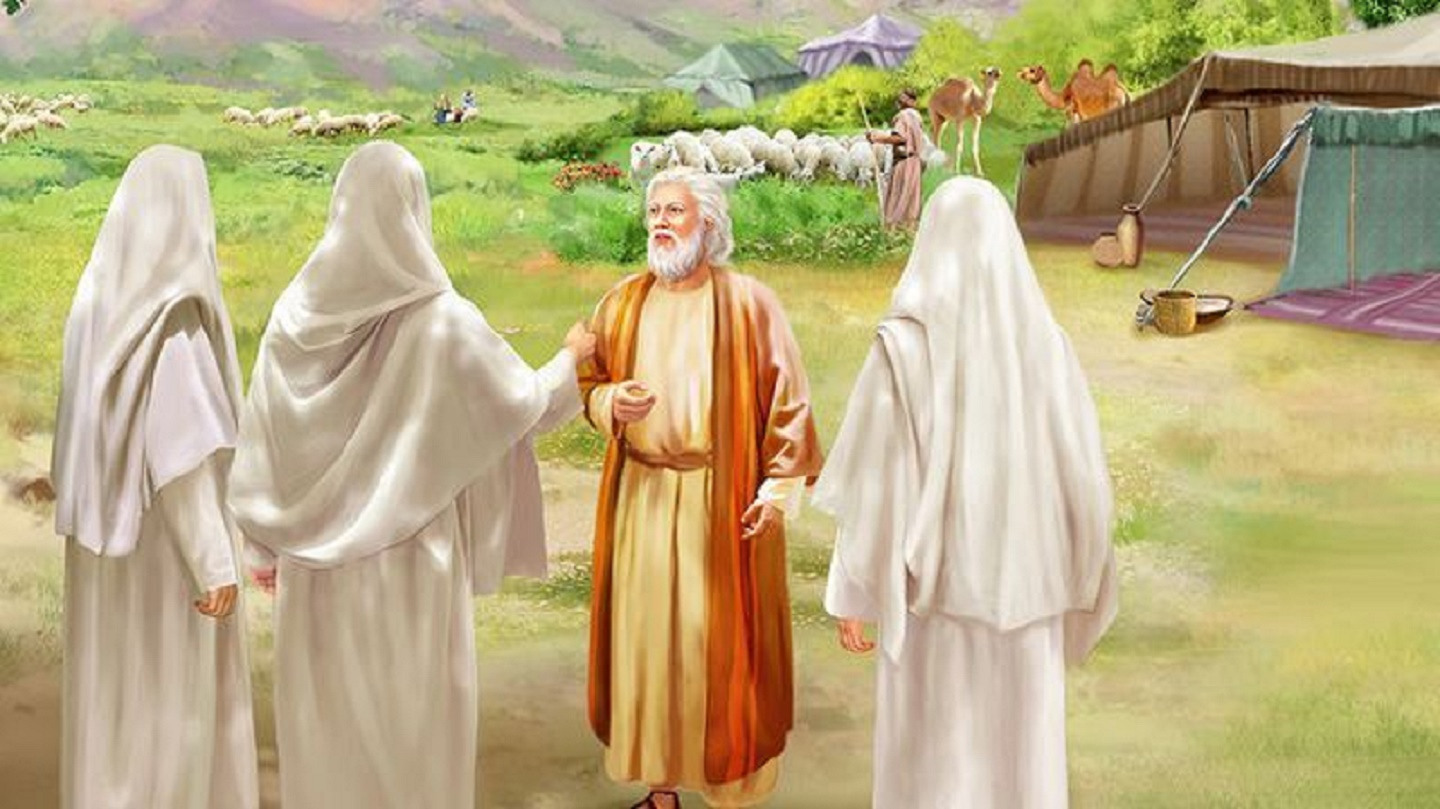 Abraham intercedes for Sodom & Gomorrah
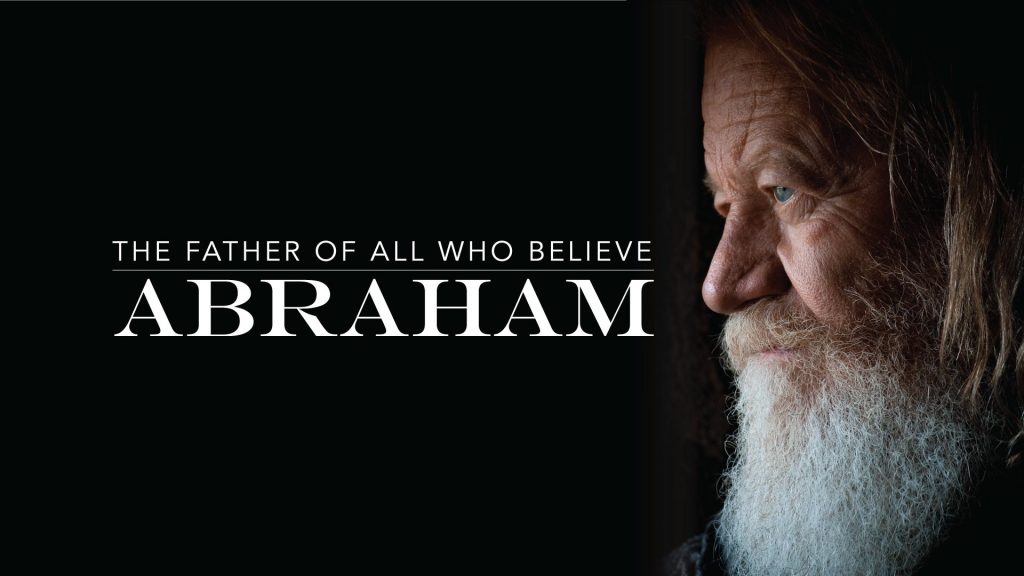 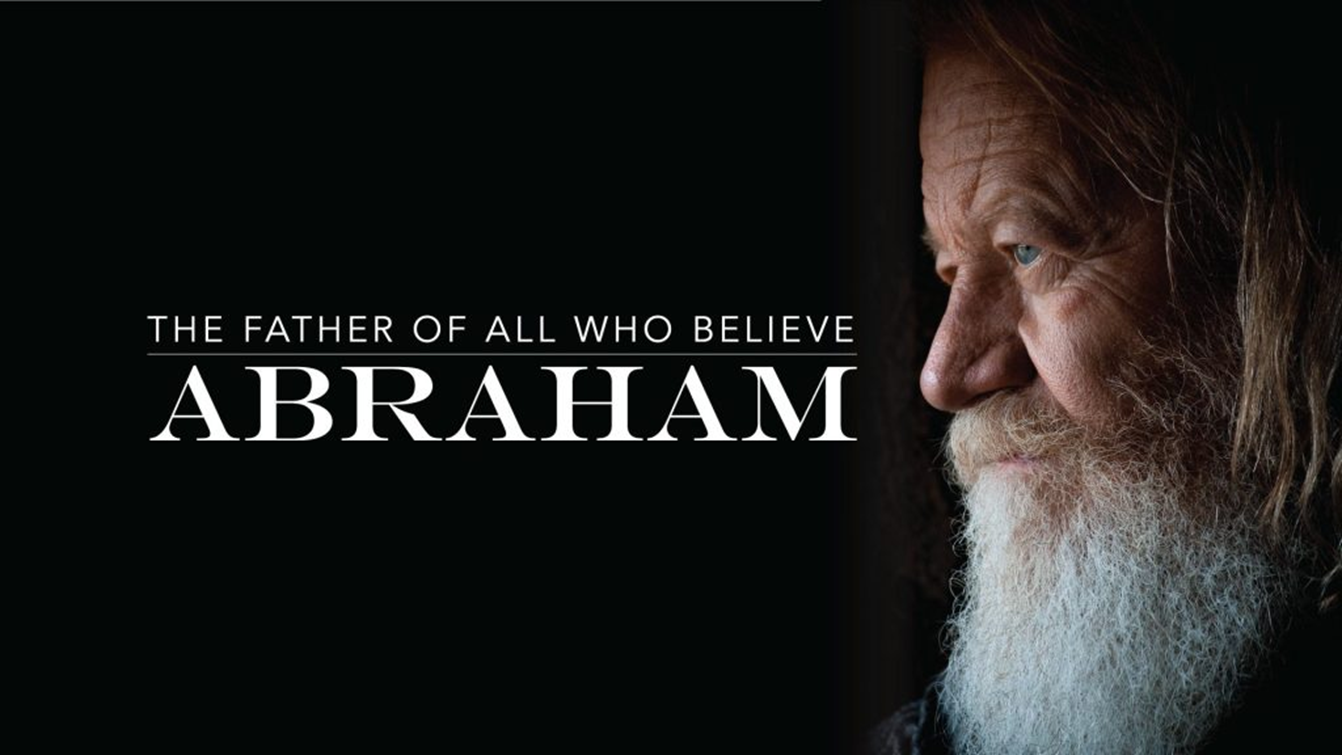 God is willing to be swayed by my prayers
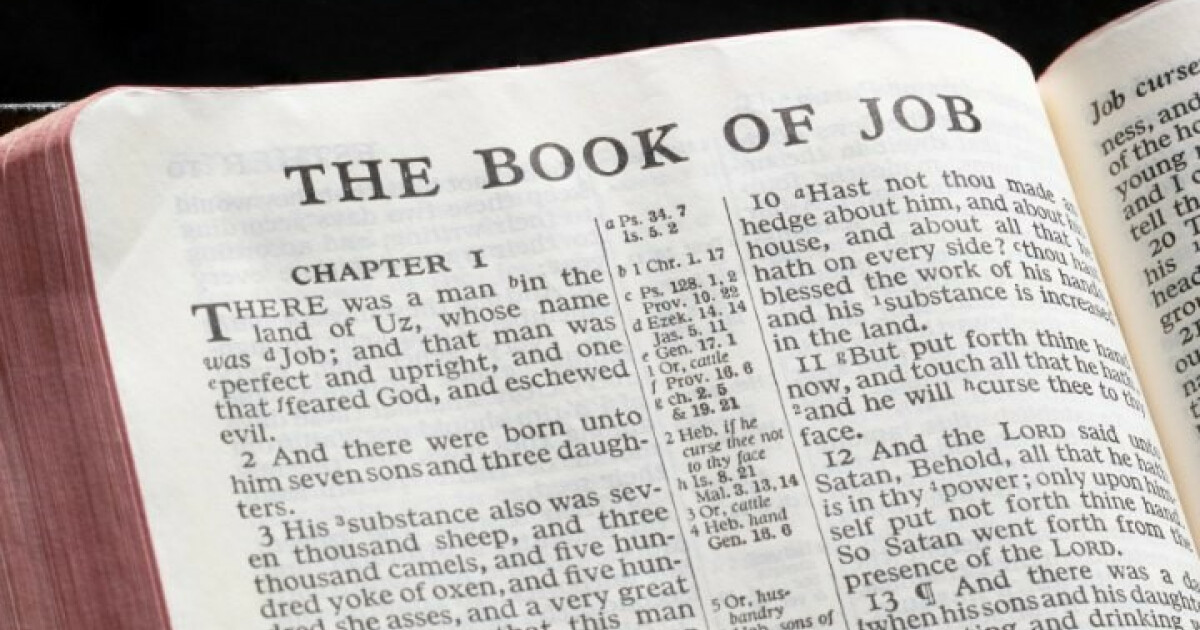